Cовременное оружие и техника России
C-400 «Триумф»
Российская система ПВО С-400 предназначена для борьбы в воздушными целями нового поколения, например F-22.
   Tриумф – первая в мире система, которая может выборочно работать с использованием нескольких типов ракет, обладающих различной стартовой массой и дальностью пуска. Это позволяет создать эшелонированную оборону – как по высоте, так и по дальности поражения.      На конечном участке траектории основная зенитная ракета комплекса 9М96 может входить в режим сверхманевренности, когда с помощью газодинамической системы управления можно достичь перегрузок 20 G за 0,025 с. Ракета имеет осколочную боевую часть массой 24 кг с управляемым полем поражения. Она также снабжена системой многоточечного инициирования, которая вызывает детонацию боевого заряда в определенных точках для формирования направленного полета осколков.
F-22 Raptor
F22 стал первым в мире самолетом пятого поколения, соединив в себе три компонента: радиолокационную незаметность, сверхзвуковую крейсерскую скорость и сверхманевренность.

     Raptor создан с применением технологии «стелc», основанной на преобладании плоских наклонных поверхностей с острыми кромками, и в этом смысле он является развитием F-117. Дальнейший прогресс в этой области позволил ввести в конструкцию «Рэптора» и некоторые криволинейные поверхности. Основное вооружение F-22 состоит из шести ракет «воздух–воздух» средней дальности AIM-120С (AMRAAM) – по три в каждом из двух центральных отсеков на пневмо-гидравлических катапультных установках. В двух боковых отсеках содержится по одной ракете ближнего боя А1М-9Х. Двигатели Pratt&Whitney F119 позволяют поддерживать сверхзвуковую скорость в течение всего полета над вражеской территорией. По продолжительности такого полета он в 3–6 раз превосходит любой истребитель четвертого поколения. Самолет оснащен мощным суперкомпьютером разработки GM-Hughes. Raptor не является мифической невидимкой, однако все его качества в сумме уменьшают дальность обнаружения F-22 до такого расстояния, когда традиционные средства ПВО уже не смогут выполнить перехват быстролетящей цели. А уменьшенная эффективная поверхность рассеивания F-22, особенно в передней полусфере, гарантирует его летчику возможность первым увидеть противника и первым нанести удар
«Ярс»
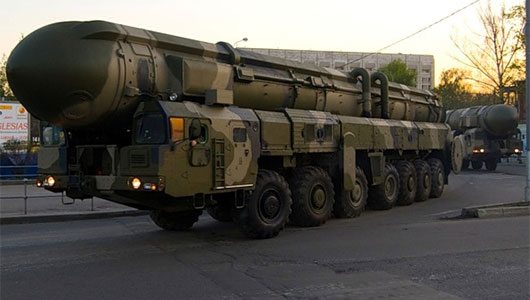 Государственные испытания новой межконтинентальной баллистической ракеты РС-24 с разделяющейся головной частью планируется завершить до конца года, сообщает агентство Интерфакс. PC-24 «Ярс» (по натовской классификации – SS-27) – российская твердотопливная межконтинентальная баллистическая ракета мобильного базирования с разделяющейся головной частью, разработана Московским институтом теплотехники под руководством академика РАН Юрия Соломонова. Фактически она является модернизацией ракеты комплекса «Тополь-М». Более того, ее даже планируется устанавливать на тех же мобильных базах, на которых ставятся «Тополя».
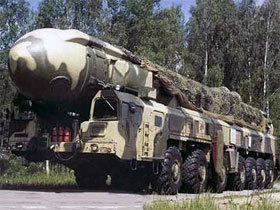 ЗРК С-75
Среди первых побед ЗРК С-75 "Волга" средней дальности - поражение тайваньского самолета-разведчика RB-57D в районе Пекина (7.10.1959 г.), американских самолетов-разведчиков U-2 "Локхид" под Свердловском (1.05.1961 г.), в Китае (сентябрь 1962 г.) и над Кубой (27.10.1962 г.). Многие из около 500 поставленных в армии 27 зарубежных стран ЗРК С-75 активно использовались в боевых действиях на Ближнем Востоке, в Юго-Восточной Азии и зоне Персидского залива, а также на Балканах. Кроме впечатляющих результатов во Вьетнаме, этим ЗРК были сбиты несколько самолетов в индо-пакистанских конфликтах, разведывательный RB-57F США над Черным морем (декабрь 1965 г.) и более 25 самолетов в ходе арабо-израильских войн. Он применялся в боевых действиях в Ливии (1986 г.), Анголы против ЮАР, в Ираке, для борьбы с самолетами-разведчиками SR-71 над КНДР и Кубой.
ЗРС С-300
ЗРС С-300 средней дальности и дальнего действия, в зависимости от модификации, способна вести борьбу с различными типами пилотируемых и беспилотных СВН, в т.ч. и крылатыми ракетами. Длительное время С-300 несет боевое дежурство и прикрывает Москву, московский промышленный и другие важные районы России. Новейшая ее модификация С-300ПМУ2 "Фаворит", неоднократно демонстрировавшаяся на многих выставках современных вооружений, высоко оценена за рубежом и закуплена Китаем, Вьетнамом и другими странами.
ЗРС С-400
ЗРС С-400 "Триумф" дальнего действия является дальнейшим развитием ЗРС С-300. Она способна поражать все типы пилотируемых и беспилотных воздушных целей на дальности до 400 км, а также баллистические ракеты с дальностью пуска до 3500 км, гиперзвуковые и другие современные и перспективные средства воздушного нападения. Система С-400, по результатам испытаний конца 2006 г., определена базовой ЗРС для всех видов ВС РФ и поступает на вооружение российской армии. Во взаимодействии с космическими войсками эту ЗРС, также как и С-300ПМУ2, планируется использовать для борьбы с баллистическими целями и ведения нестратегической ПРО.
Панцирь-С1
Зенитный ракетно-пушечный комплекс (ЗРПК) "Панцирь-С1" малой дальности предназначен для обороны малоразмерных объектов военно-государственного значения в любой погодно-климатической и радиоэлектронной обстановке днем и ночью. Его боевые возможности обеспечивают эффективную борьбу с любыми типами самолетов, вертолетов, в том числе КР и авиационным бортовым высокоточным оружием. В настоящее время ЗРПК прошел государственные испытания и на его поставку заключены контракты с ОАЭ и Сирией.
Основные характеристики ЗРК и ЗРС ЗРВ ВВС
Основные характеристики ЗРК и ЗРС войск войсковой ПВО
Благодарю 
за 
внимание!
Презентацию  подготовил ученик 8 «Д» класса Шакиров Тимур